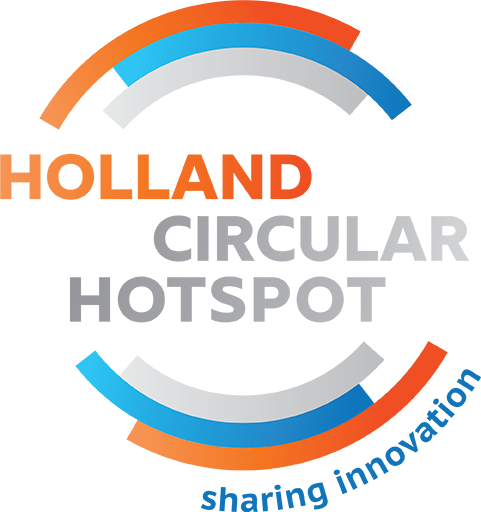 CIRCULAR ECONOMY & THE SOCIAL DEVELOPMENT GOALS

Version 2020
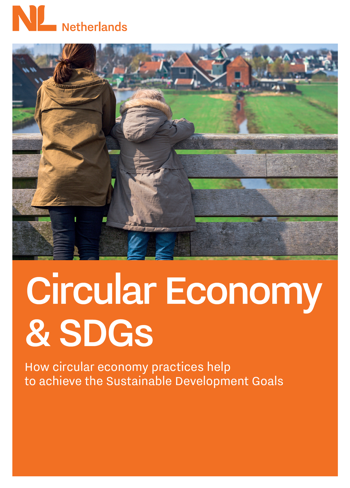 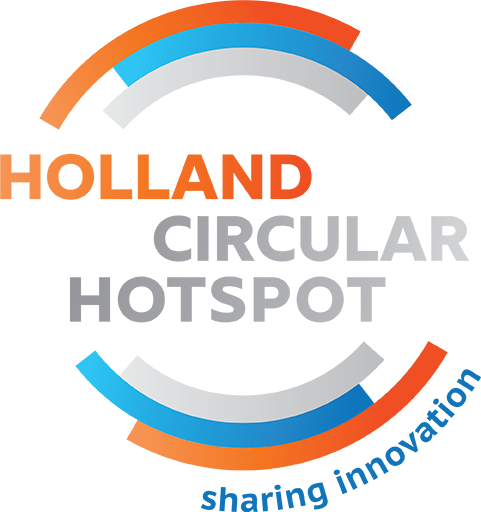 CIRCULAR ECONOMY & SELECTED SDGs
‘Achieving the Global Goals opens up US$12 trillion of market opportunities in the four economic systems food and agriculture, cities, energy and materials, and health and well-being)’
CIRCULAR ECONOMY & SDG 6: ENSURE AVAILABILITY AND SUSTAINABLE MANAGEMENT OF WATER AND SANITATION FOR ALL
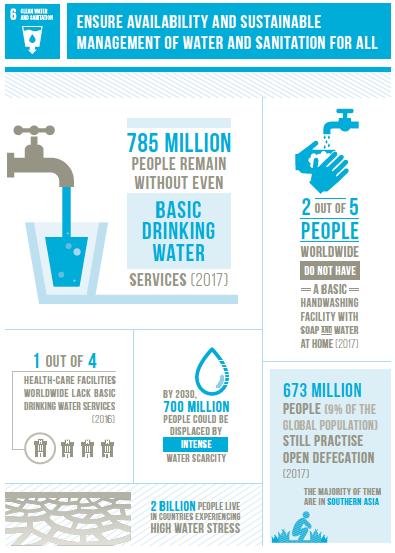 CIRCULAR ECONOMY & SDG 6: ENSURE AVAILABILITY AND SUSTAINABLE MANAGEMENT OF WATER AND SANITATION FOR ALL
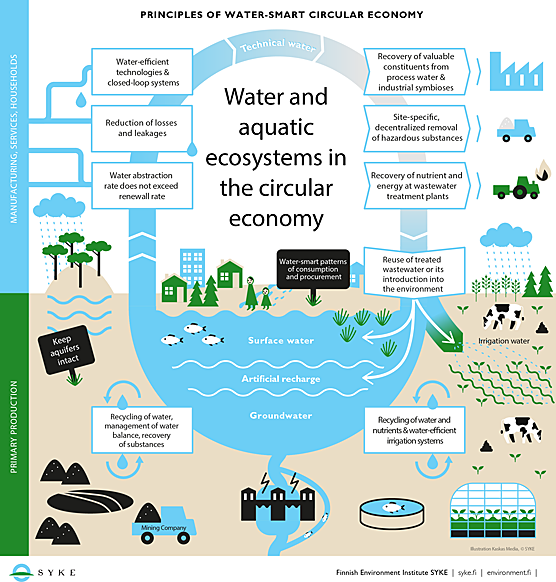 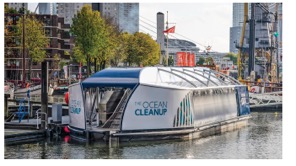 THE OCEAN CLEANUP
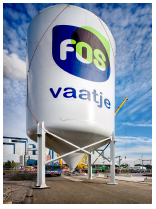 FOSVAATJE
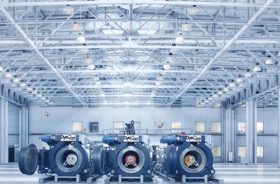 DYECOO
CIRCULAR ECONOMY & SDG 7: AFFORDABLE AND CLEAN ENERGY
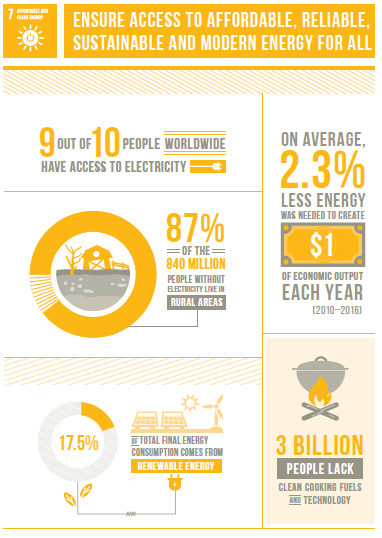 CIRCULAR ECONOMY & SDG 7: AFFORDABLE AND CLEAN ENERGY
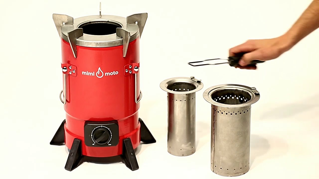 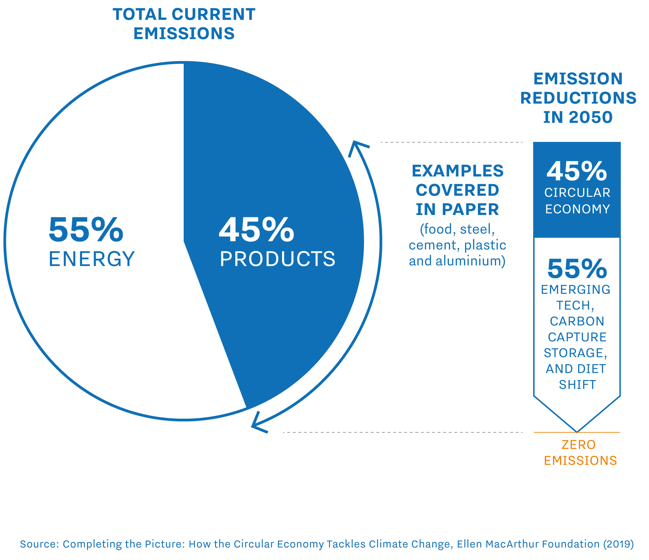 MINI MOTO COOKSTOVE
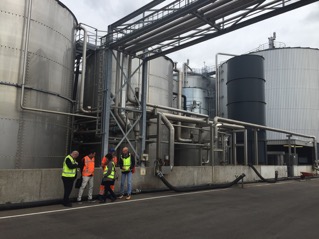 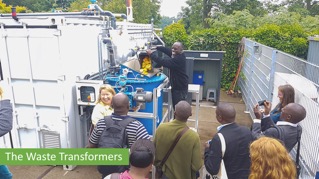 GREENMILLS, RENEWI
WASTE TRANSFORMERS
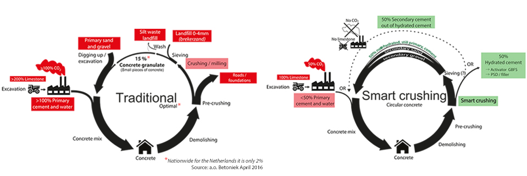 SMART CRUSHER
ZOOMING IN ON ANEAROBIC DIGESTIONGLOBAL POTENTIAL
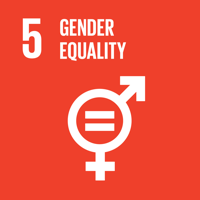 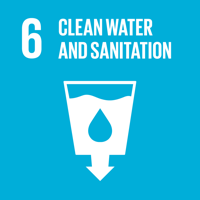 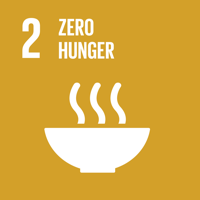 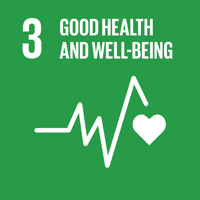 GHG emissions reduction
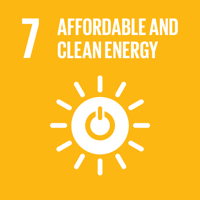 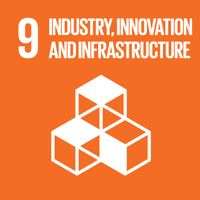 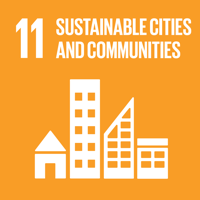 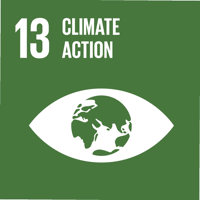 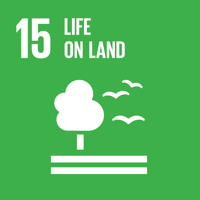 Coal substitution
Inorganic fertiliser substitution
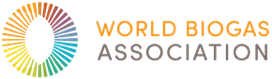 REALISING THE POTENTIAL OF ANAEROBIC DIGESTION
POLICY OPTIONS TO STIMULATE THE AD MARKET
Removal of fossil fuel subsidies
Net zero emissions by 2040
Biogas targets in energy plans
AD in GHG abatement targets
Renewable energy incentives
Enabling safe trading and use of digestate
Circular economy strategies
Preferred method of treatment
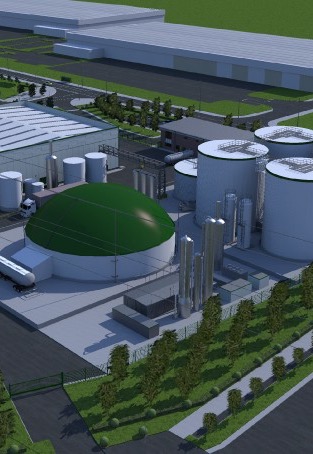 Food waste management requirements for businesses
Nutrient recovery plans for farms
Improved sanitation infrastructure
Separate food waste collections for citizens
Sustainability and GHG criteria for agricultural production
Govt. spending on biomethane infrastructure
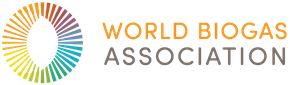 JOIN US NOW AND BE PART OF THE BIOGAS REVOLUTION!
www.worldbiogasassociation.org
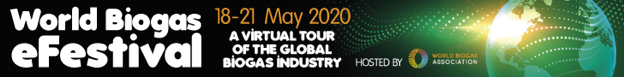 [Speaker Notes: Let’s discuss]
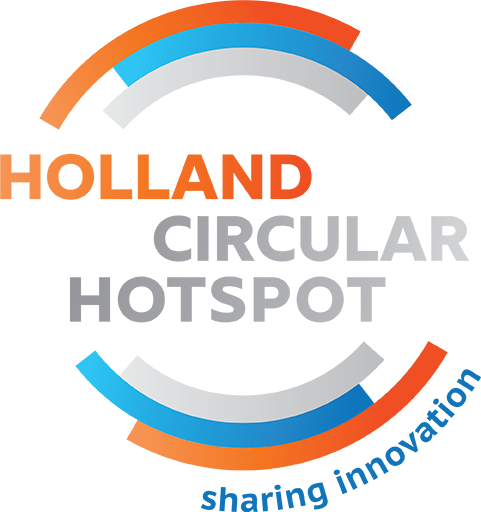 FINAL REMARKS
TAKE AWAYS
Circular Economy is happening today
Front-running businesses are embracing it
It is happening in developed and developing countries
It is an opportunity, it is about future markets and continuity
We need to innovate and scale up fast, but businesses can’t do it alone
We need involvement of all actors
AFRICAN PROVERB
“IF YOU WANT TO GO FAST GO ALONE, 
IF YOU WANT TO GO FAR GO TOGETHER”
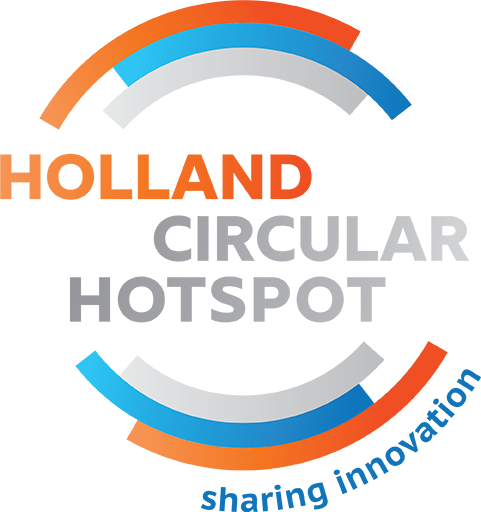 JOIN THE GLOBAL 
CIRCULAR COMMUNITY

www.hollandcircularhotspot.nl
info@circularhotspot.nl